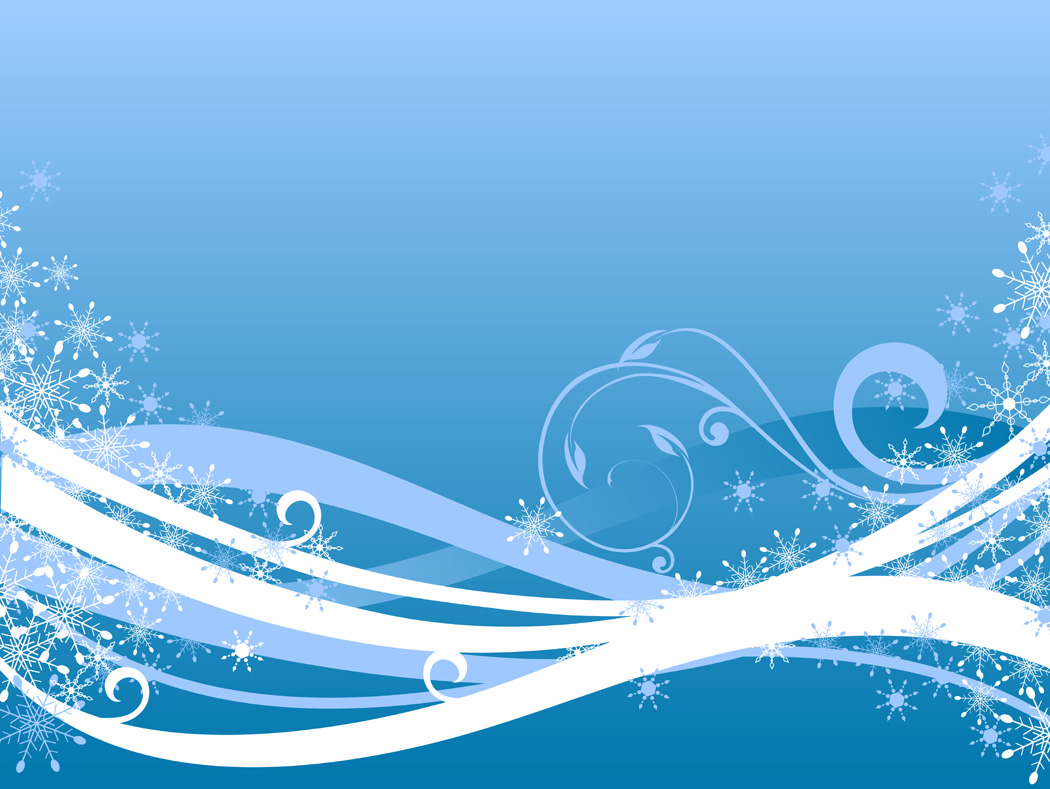 Мастер-класс
учителя русского языка и литературы 
МОУ СОШ № 10 г. Сальска
Морозовой Инны Валентиновны
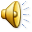 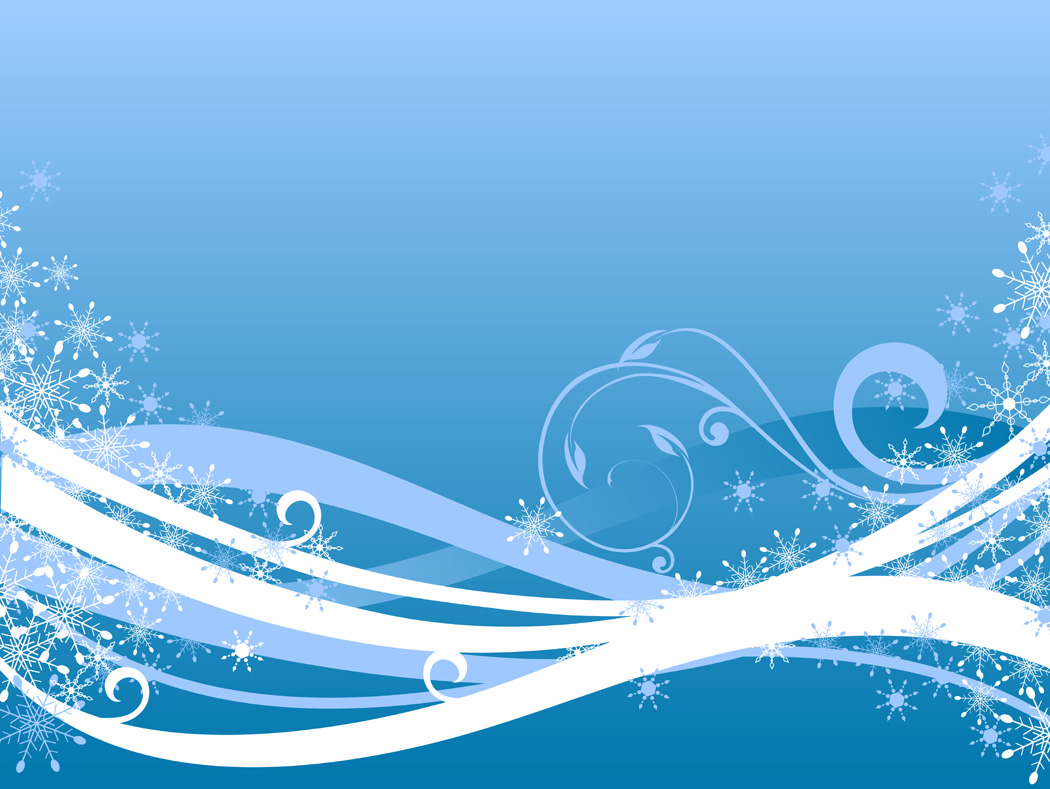 Применение методов организации учебно-познавательной 
деятельности при выполнении 
многоаспектного (комплексного) анализа текста 
как условие формирования коммуникативной компетенции
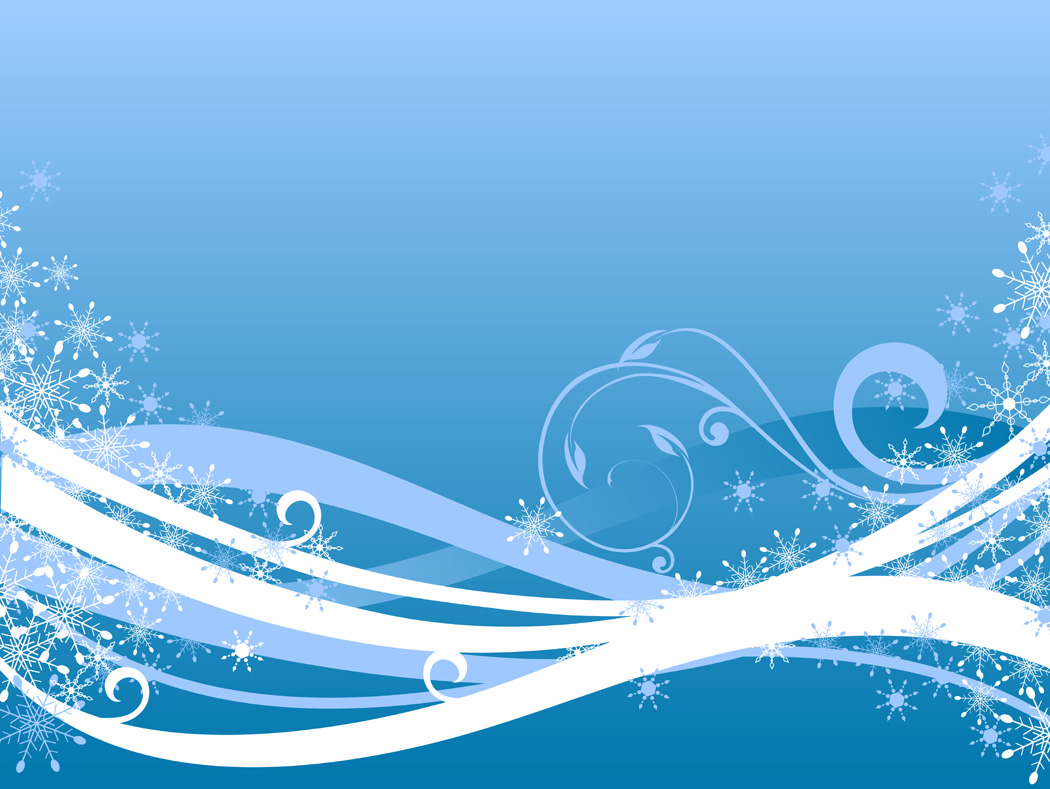 Цель: познакомить  с возможностями применения методов  организации учебно-познавательной деятельности на уроках  русского языка при работе с текстом.
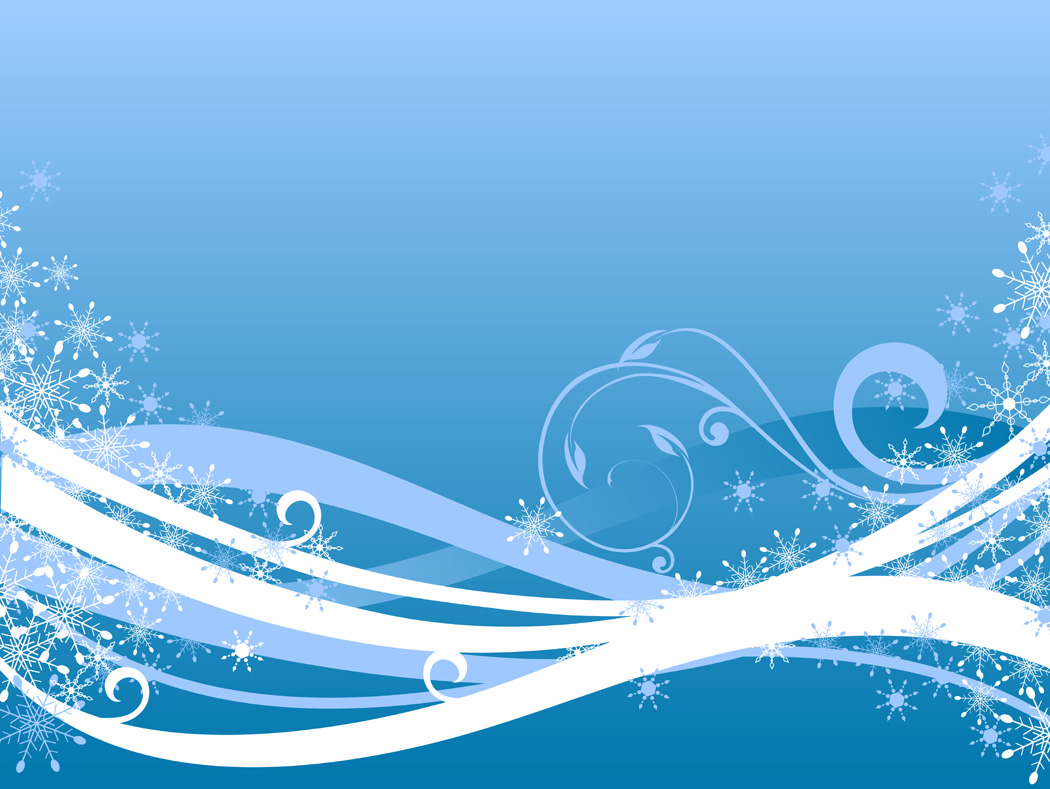 Методы обучения
I группа
методы организации и осуществления учебно-познавательной деятельности
II группа
методы стимулирования и мотивации учебно-познавательной деятельности
III группа
методы контроля и самоконтроля за эффективностью учебно-познавательной деятельности
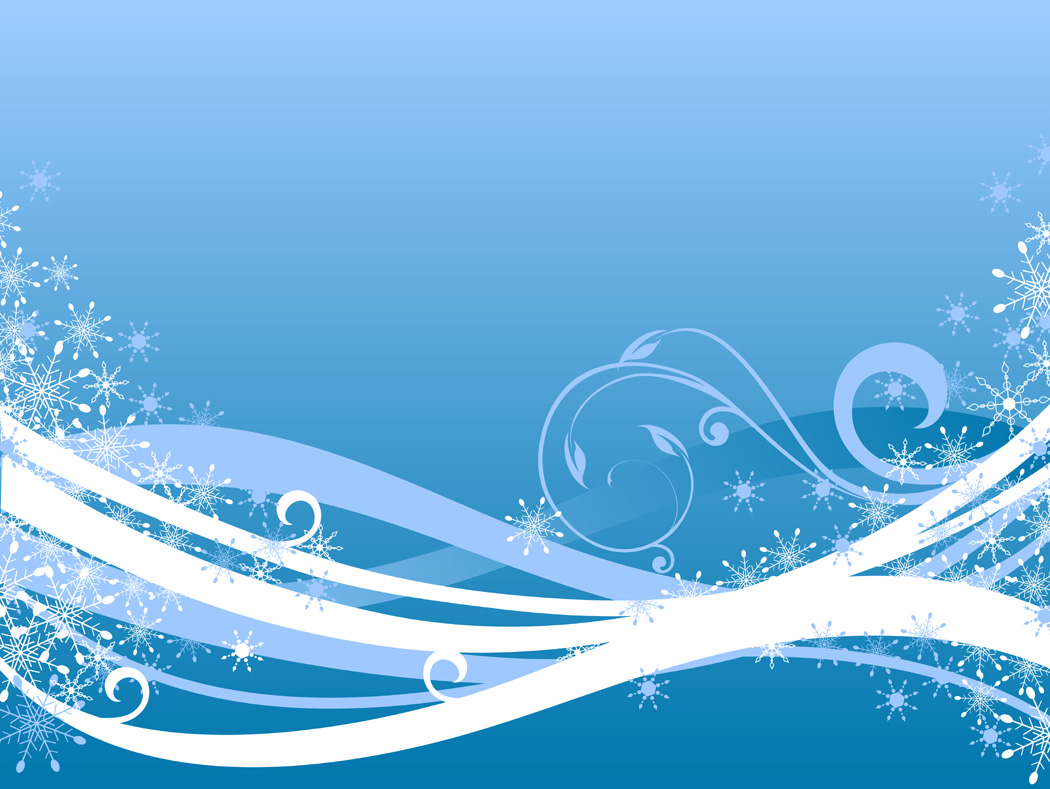 Методы обучения
I группа
методы организации и осуществления учебно-познавательной деятельности
практические 
(опыты, упражнения, выполнение заданий)
перцептивные 
(передача и восприятие учебной информации посредством чувств)
логические, 
т. е. организация и осуществление логических операций (индуктивные, дедуктивные, аналогии и др.)
гностические (исследовательские, проблемно-поисковые, репродуктивные)
словесные 
(лекция, рассказ, беседа и др.)
наглядные (демонстрация, иллюстрация)
самоуправление учебными действиями (самостоятельная работа с книгой, приборами и пр.)
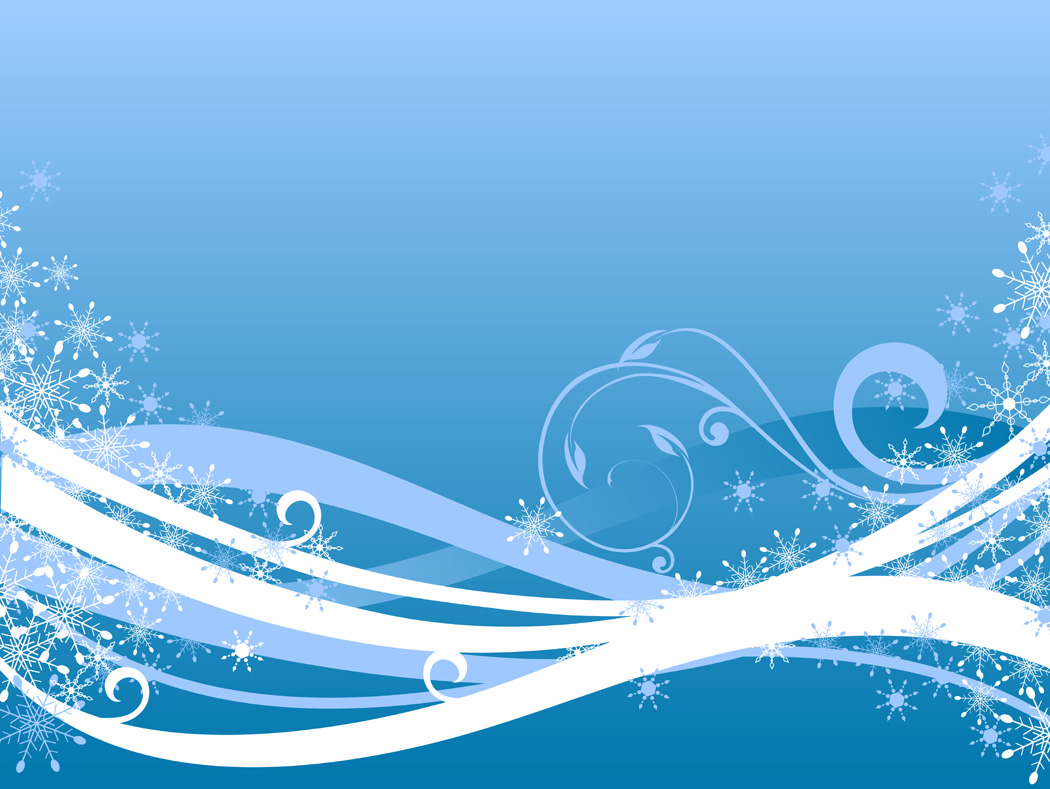 Средства художественной выразительности
Эпитет - 
художественное определение, подчеркивающее какое-либо свойство предмета или явления, употребляется в переносном значении.
тучка золотая
утес-великан
чудное мгновенье
тяжелая зима
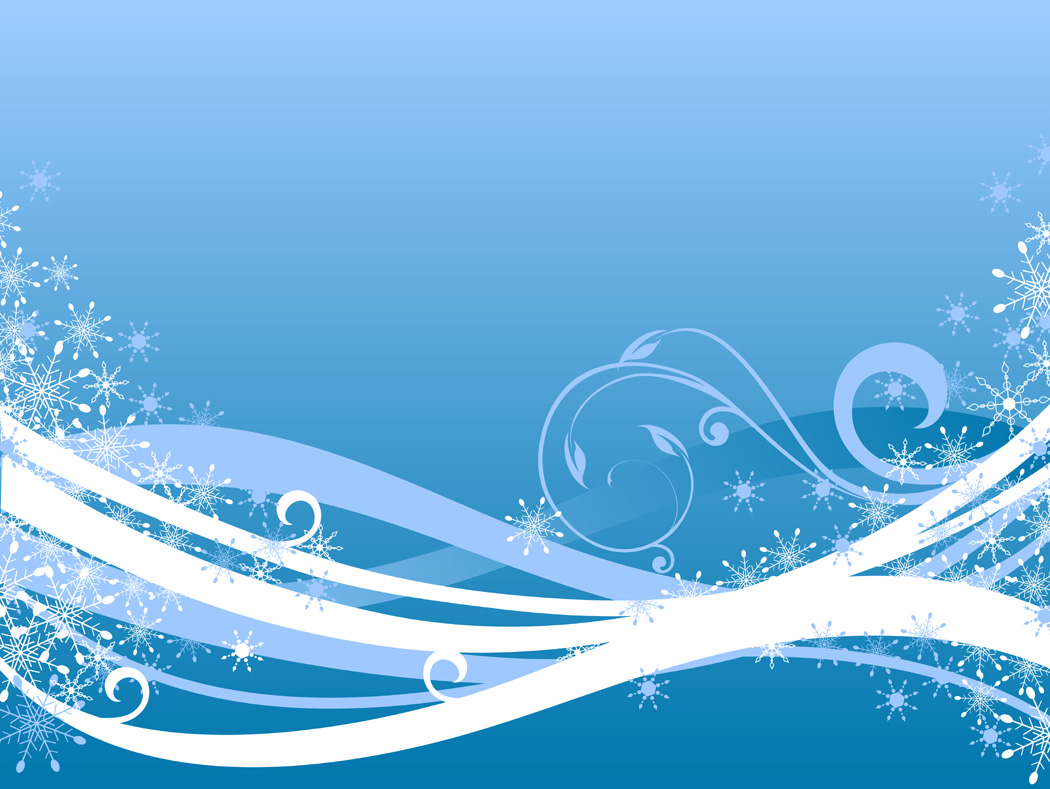 Средства художественной выразительности
Метафора - 
переносное значение слова, основанное на уподоблении одного предмета или явления другому по сходству или по контрасту.
Не жаль мне лет, растраченных напрасно, Не жаль души сиреневую цветь. В саду горит костер рябины красной, Но никого не может он согреть.
(С.Есенин)
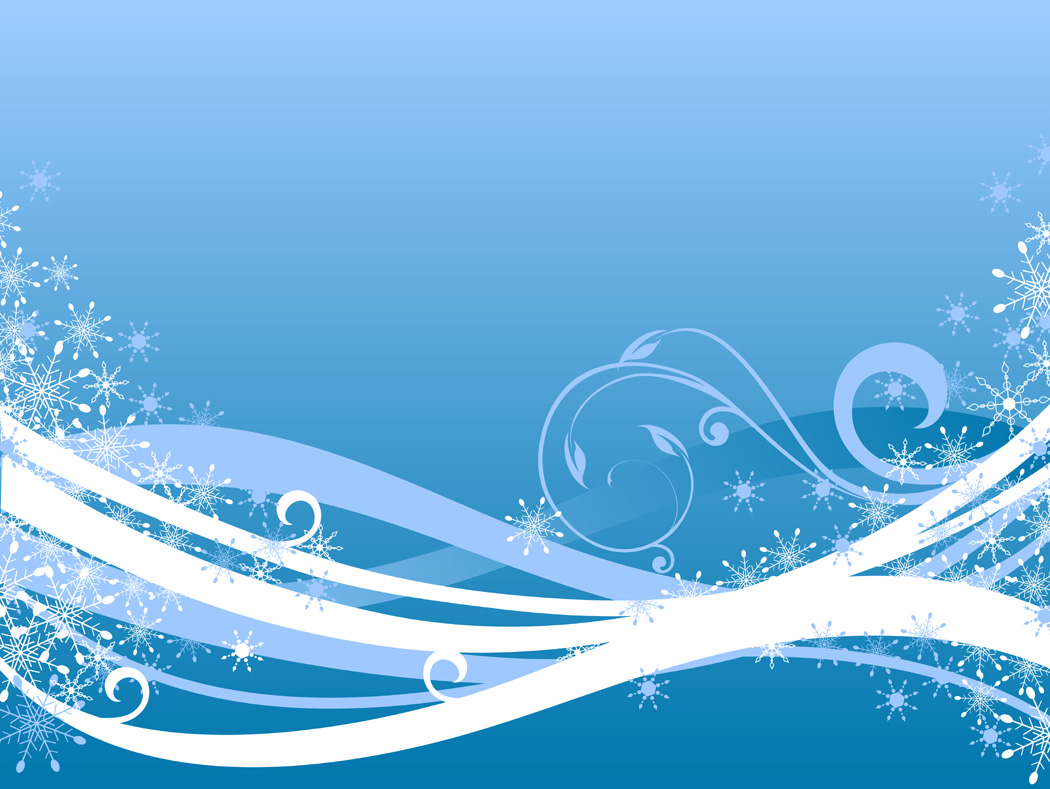 Средства художественной выразительности
Олицетворение - 
разновидность метафоры, уподобление живому существу.
пробирается луна
сморят лепестки
воют вьюги
снежок порхает
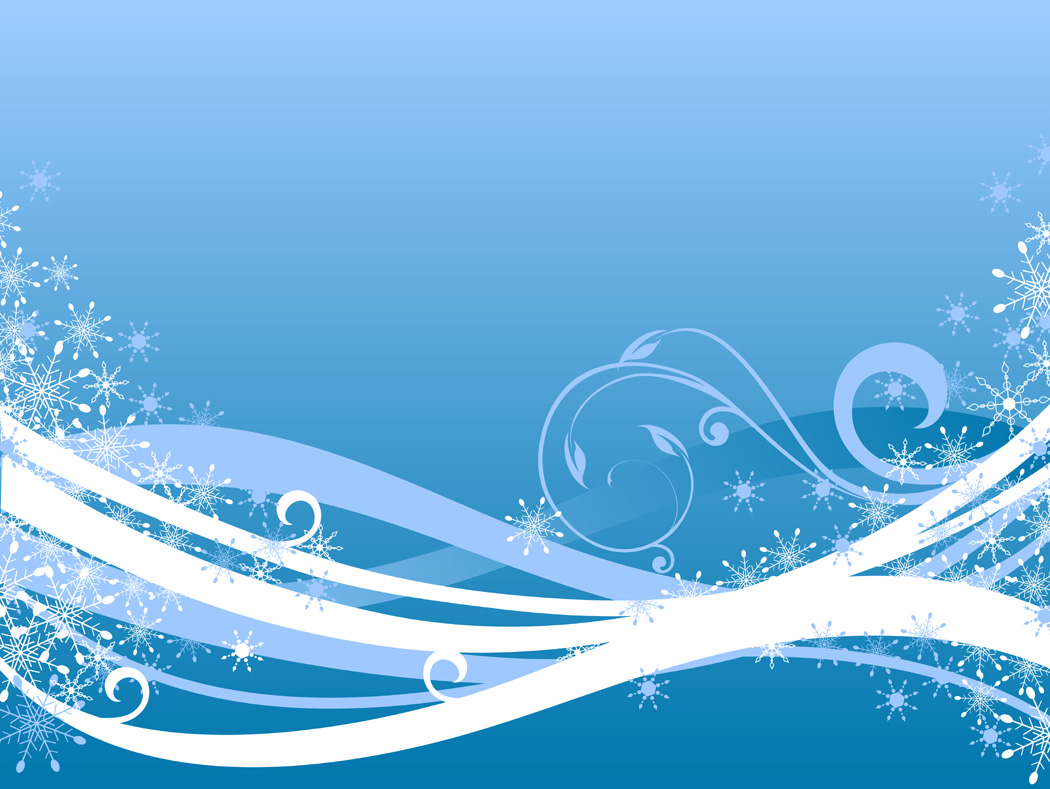 Средства художественной выразительности
Сравнение - 
форма поэтической речи, основанная на сопоставлении двух предметов или явлений с целью пояснить один из них при помощи другого. Имеет признак - оборот со сравнительными союзами как, будто, словно, точно, как будто и подобными.
Лес, точно терем расписной,
Лиловый, золотой, багряный…
(А. Пушкин)
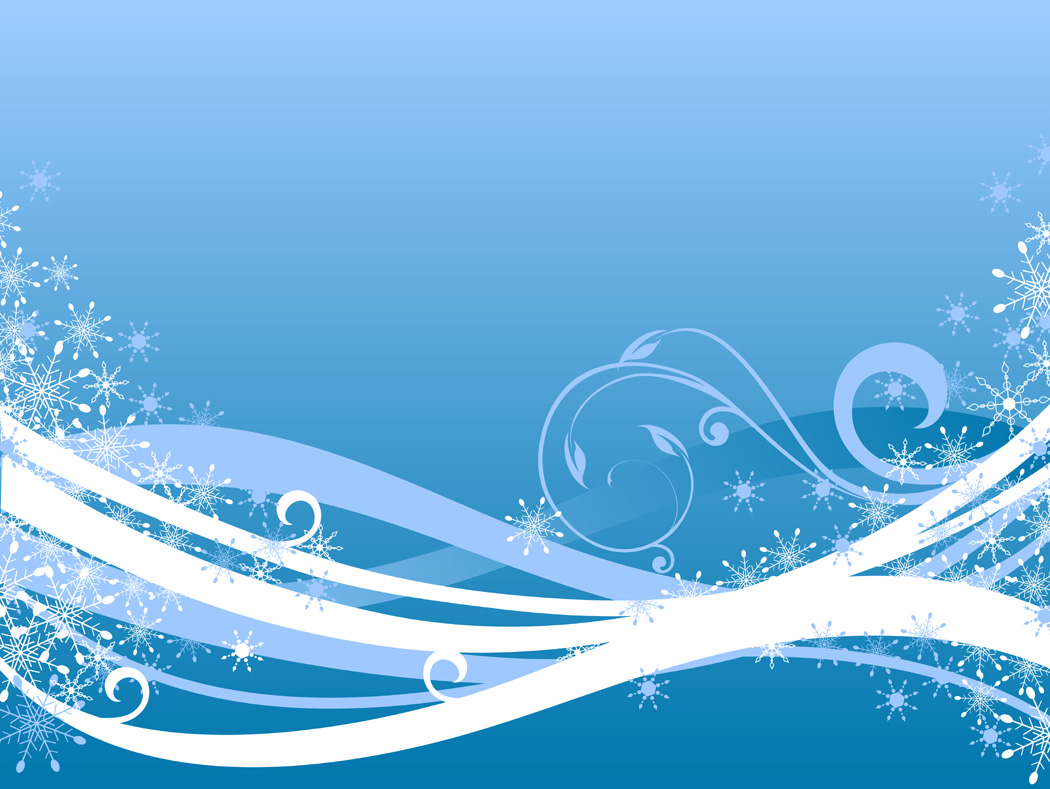 Задание 1

Найдите в предложенных текстах средства художественной выразительности (эпитет, сравнение, метафора или олицетворение - 2-3 примера).
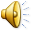 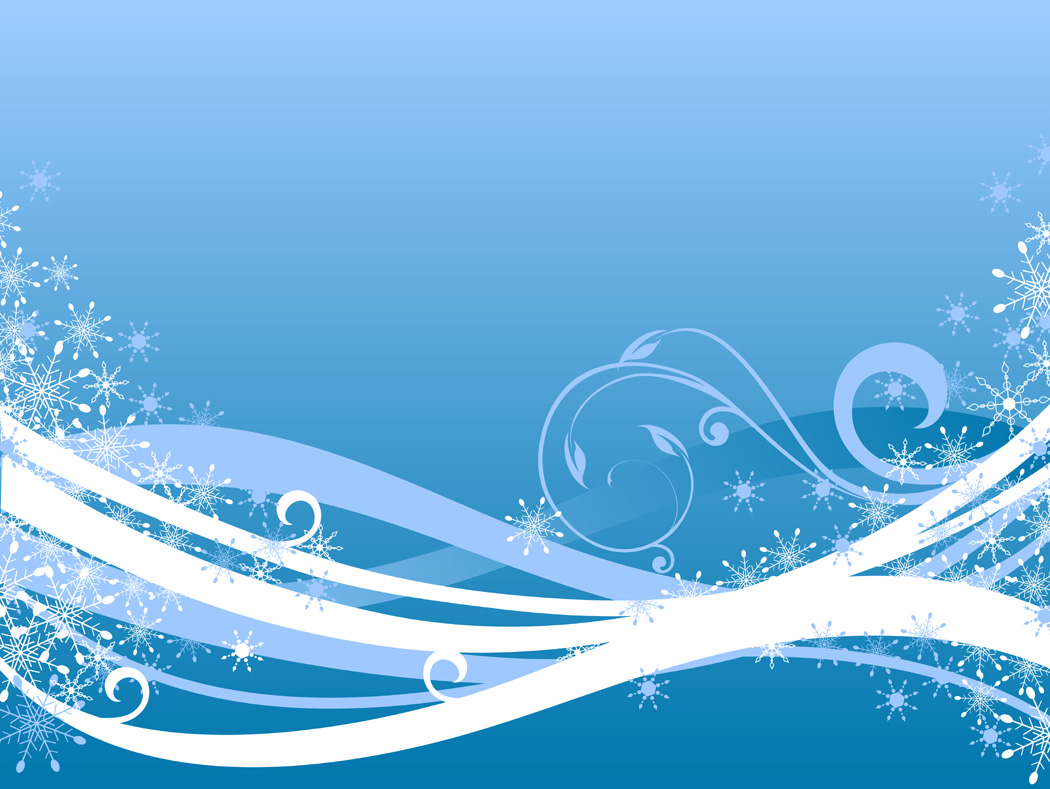 Задание 2

Вставьте  найденные Вами средства художественной выразительности  в предложенный текст.
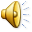 Пример:
Кружевные
снежинки
посыпались вниз
, будто легкие пушинки,
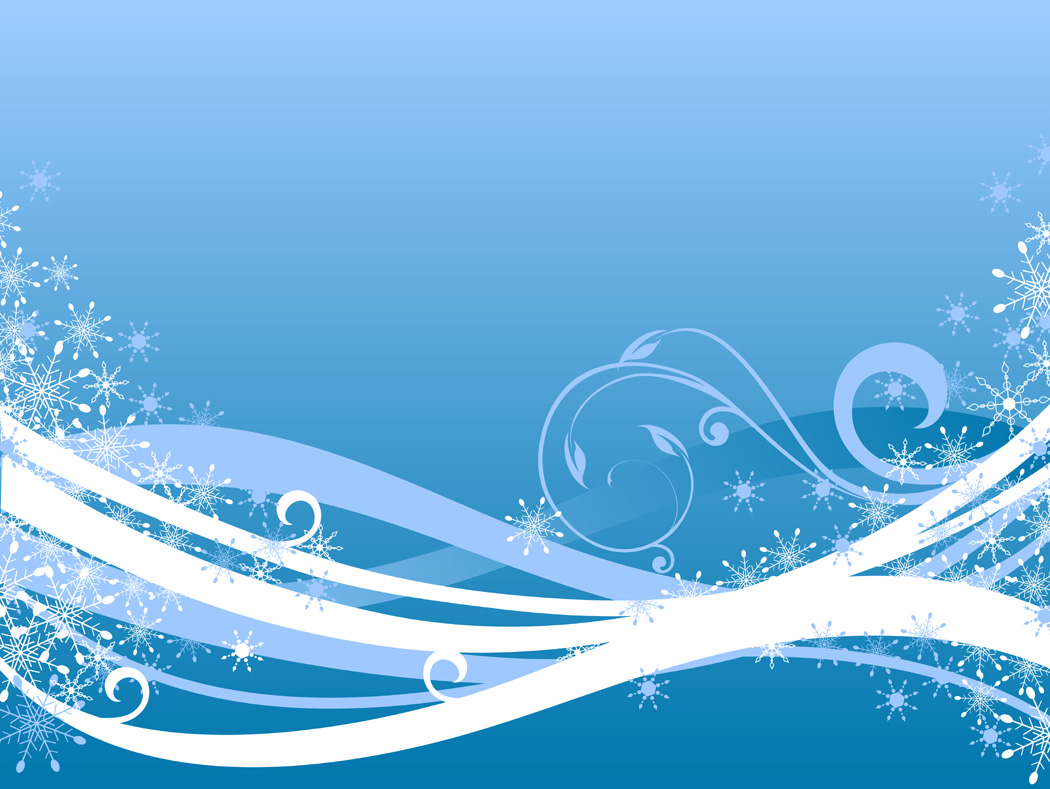 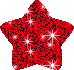 Задание3
Озаглавьте 
текст
Занималась  
заря. Солнце 
осветило деревья.
 Заблестел иней на 
берёзе. По небу движутся
 облака. Мороз крепчает. 
Лес замело снегом после метели. 
Тишину нарушила ворона: 
она взлетела с ветки берёзы, и 
снежинки посыпались вниз. На соседнем дереве сидит стая снегирей. 
Река замерзла. Из труб домов идет дым. У одного из домов стоит наряженная ёлка. Вокруг неё дети. Они готовятся встречать 
новый год.
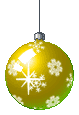 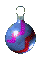 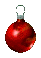 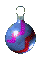 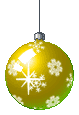 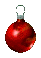 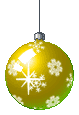 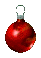 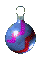 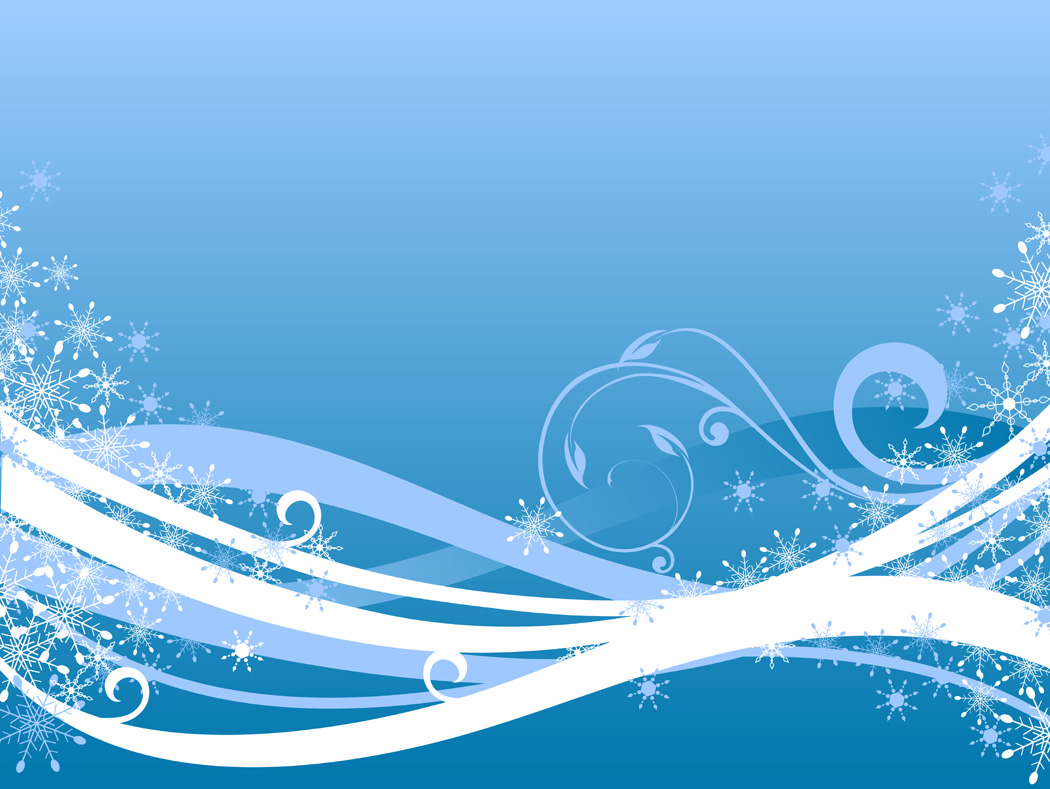 Средства художественной выразительности выполняют эстетическую функцию; речевая выразительность - один из главных приемов воздействия на читателя и слушателя. В художественном произведении любая языковая единица может стать стилистически значимой, превратиться в средство художественной изобразительности и выразительности. Под пером писателя слово каждый раз как бы рождается заново; отражая особенности 
индивидуально-авторской манеры, 
оно всегда остается свежим и 
неповторимым.
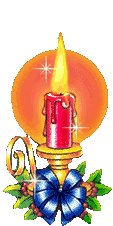 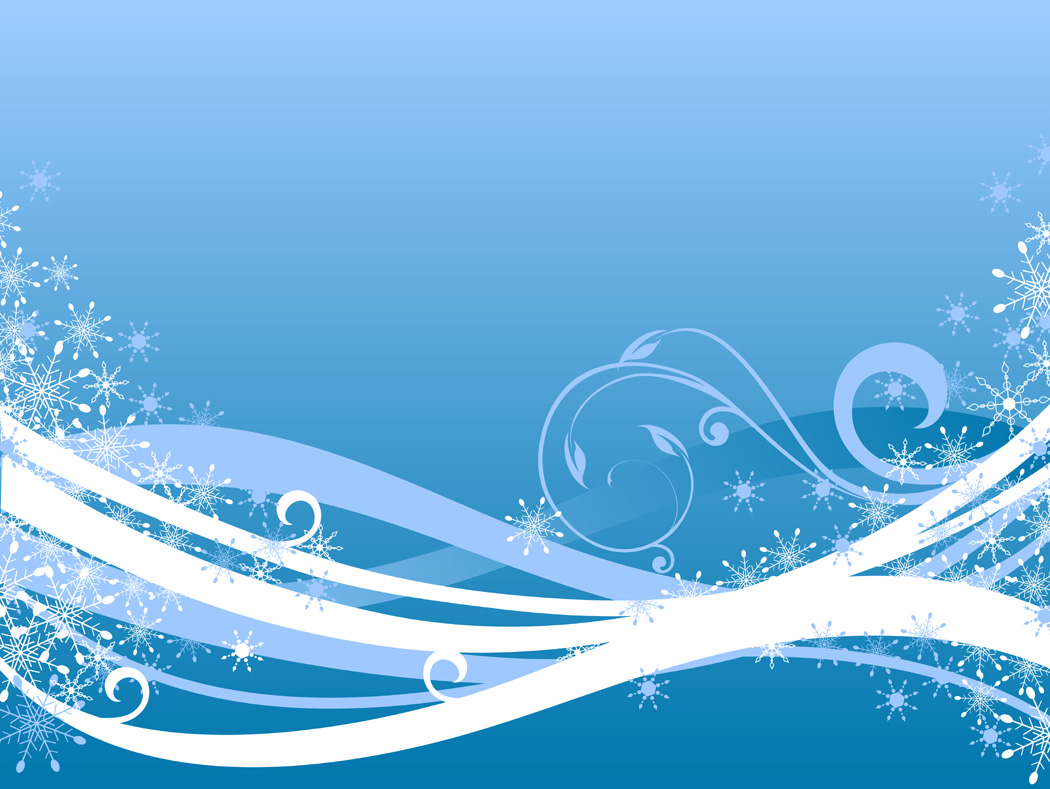 Методы организации и осуществления учебно-познавательной деятельности
Практический метод
Словесный метод
Логический метод
Гностический метод
Наглядный метод
Перцептивный метод
Метод самоуправления
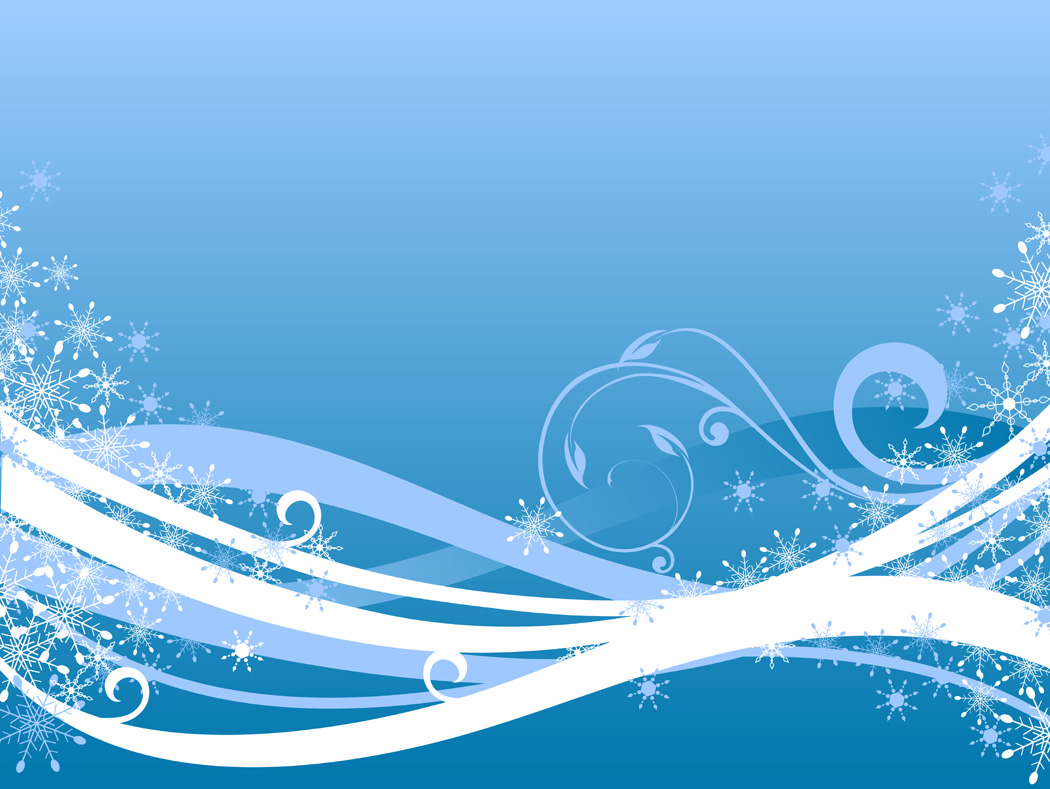 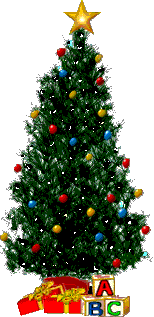 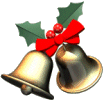 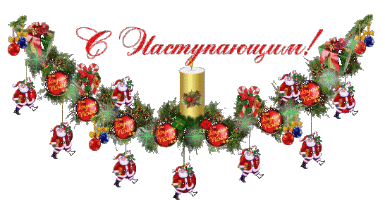 Спасибо 
за работу
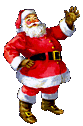 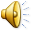